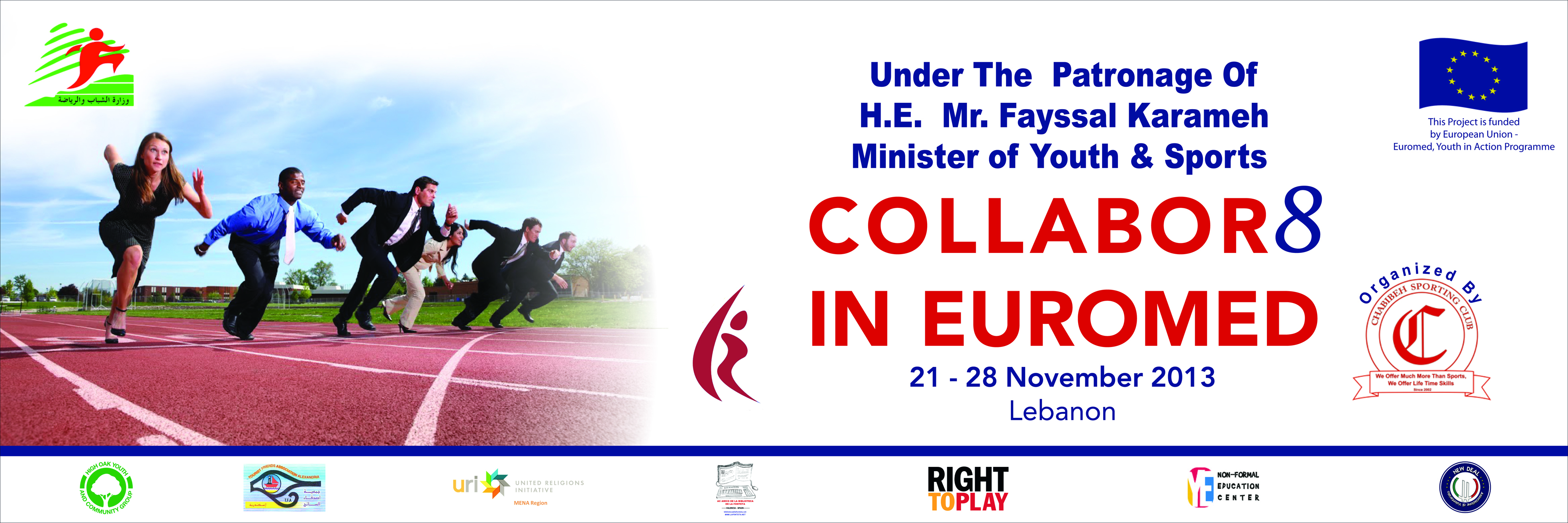 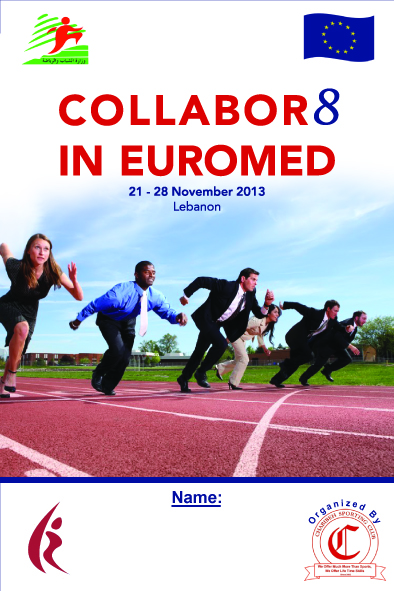 21 to 28 November 2013
EMPLOYABILITY SKILLS

OR

SOFT SKILLS
2011 the University of Bath and GHK Consulting werecommissioned by the European Youth Forum to carry out a study on theimpact of non-formal education in youth organizations on young people’semployability through the development of “soft skills”
WHAT IS EMPLOYABILITY?
The relative chance of finding and maintaining different kinds of employment
How one stands relative to others within a hierarchy of job seekers
Fulfilling the requirements of a specific job
Increased evidence that “Employability Skills” or “Soft Skills” are developed through


Non Formal and Informal Learning


And the biggest example is


Volunteering or Participation in youth organizations
75% of EVS participants say that the experience has improved their employment prospects
Skills developed in Youth Organizations


Communication
Team Work
Adaptability / Flexibility
Self Confidence
Intercultural skills
Decision Making
Organizations / Planning
The most demanded SOFT SKILLS in employment



Communication
Organizational/ Planning
Decision Making
Team Work
Confidence/ Autonomy
Numeracy
Sense of Initiative
Young people who report higher levels of involvement in youth organizations activities (frequency & duration) also report higher levels of skills development
Skills need to be producedSkills need to meet a demand in the labor marketYoung people need to be aware of those skillsYoung people need to know how to present themEmployers need to accept the legitimacy of these skills
Youth Organizations are core providers of non formal education among young peopleHowever this is neither recorded nor recognized
Benefits of Non Formal Education:Enhancement of individual HUMAN CAPITALDevelopment of Soft SkillsStimulation of active citizenship, social inclusion and social cohesionPersonal fulfillment and development